Autisme
Hvad er Autisme
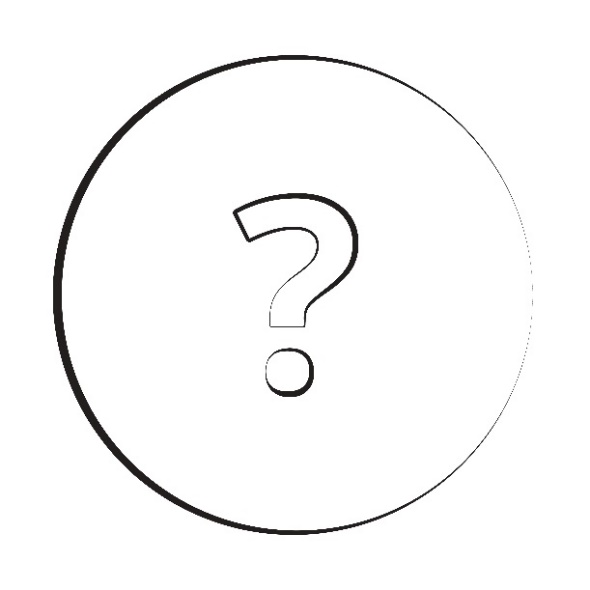 Diagnosen
I det internationale diagnosesystem betegnes det: F84

Undersøgelser peger på, at ca. 1% af befolkningen har en Autisme Spektrum Forstyrrelse. 

Flere mænd end kvinder bliver diagnosticeret med Autisme Spektrum Forstyrrelse
Kernesymptomer
Udfordringer i forhold til:

Kommunikative færdigheder:-  forstår ting konkret og kan derfor have svært ved at forstå ironi og ordsprog. 
Det sociale samspil:-  kan have svært ved at aflæse kropssprog og ansigtsudtryk.
Forestillingsevnen:
    -  kan have svært ved at forestille sig ting, man ikke har erfaringer med.
Autisme i hverdagen
Hverdagsliv
”Jeg trækker mig ofte lidt tilbage for at få ro”
”Jeg kan have svært ved at udføre ting, som ikke giver mening nu og her”
”Jeg har brug for at få vist tingene frem for at få dem forklaret”

”Jeg har brug for en fast struktur for at kunne klare de praktiske opgaver i hverdagen”
”Mine sanser kan i nogle situationer komme på overarbejde”
Hvad fylder for dig i hverdagen?
Socialt liv
”Jeg bliver hurtigt træt når jeg er sammen med andre mennesker” 
”Jeg har svært ved at tale med nye mennesker, fordi jeg ofte bliver misforstået”
”Jeg har svært ved at small-talke og starte samtaler”

”Jeg har svært ved at tale med flere mennesker på en gang, fordi jeg ofte har brug for tid til at tænke over tingene”
”Jeg har svært ved at forstå sociale situationer og kan derfor ofte føle mig utilpas i dem”
”Jeg har lettest ved at tale med mennesker, som interesserer sig for det samme som mig”
Hvad fylder for dig i forhold til det sociale liv?
Beskæftigelse/uddannelse
”Det er svært for mig at holde styr på tiden, og derfor kan jeg af og til komme for sent”
”Jeg har svært ved at gå fra en opgave til en anden”

”Det er nemt for mig at holde fokus på en opgave, hvis jeg synes det er interessant”
”Det er vigtigt for mig, at mine arbejdsopgaver giver mening, ellers har jeg svært ved at udføre dem”
”Jeg kan have behov for flere pauser end andre”
Hvad fylder for dig i forhold til beskæftigelse/uddannelse?
Hvad så nu?
Er du blevet opmærksom på noget, vi skal have fat i?
Hvad er det første, vi kan gøre?
Er der nogen, vi skal snakke med?
Hvornår oplever du udfordringerne mest/mindst?
Hvad har du ”lært” af din diagnose? Har den bragt noget positivt med sig for dig?
Nyttig information
Kender du nogle tilbud, som kunne være interessante for dig at benytte?
Selvhjælp Skanderborg

Hjemmesider:
Autismeforeningen.dk
Psykiatrien.rm.dk
Mindapps.dk
Mindhelper.dk
Psykiatrifonden